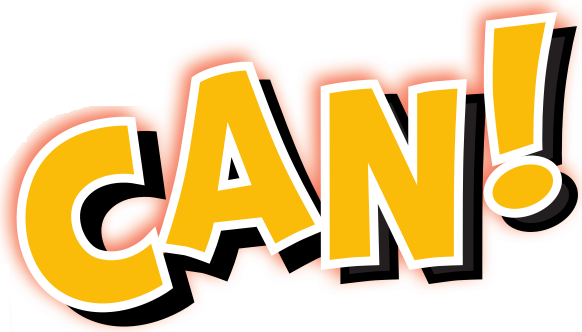 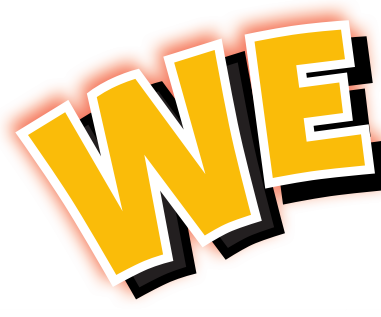 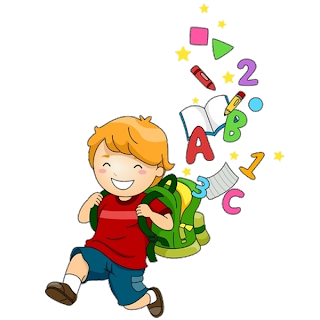 6
Unit 4
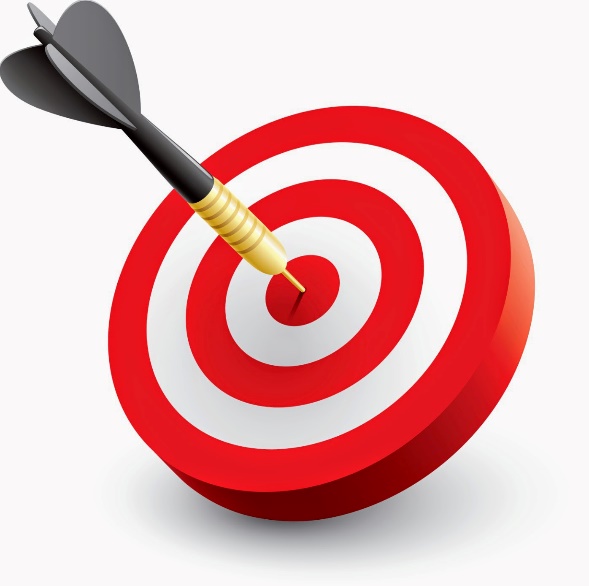 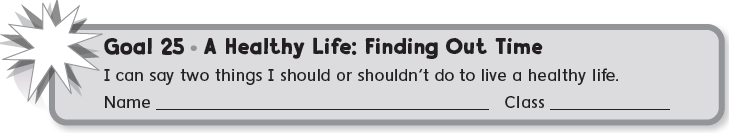 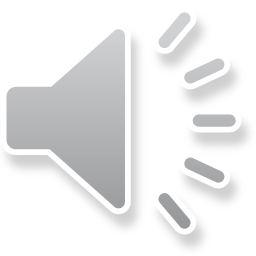 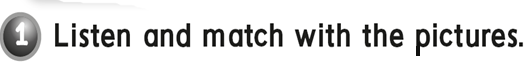 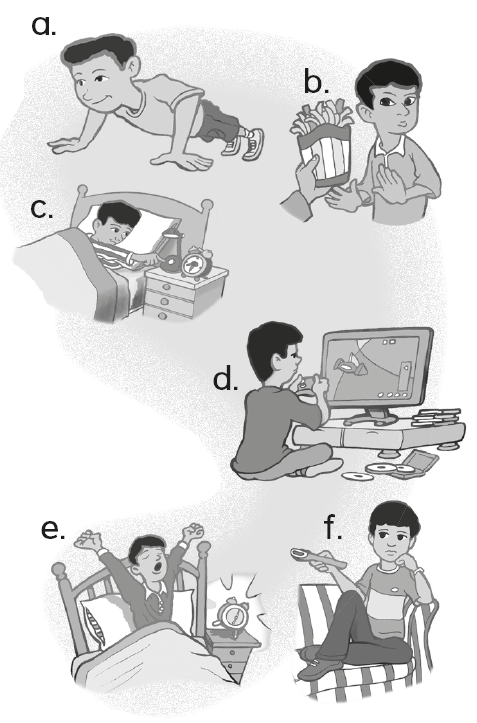 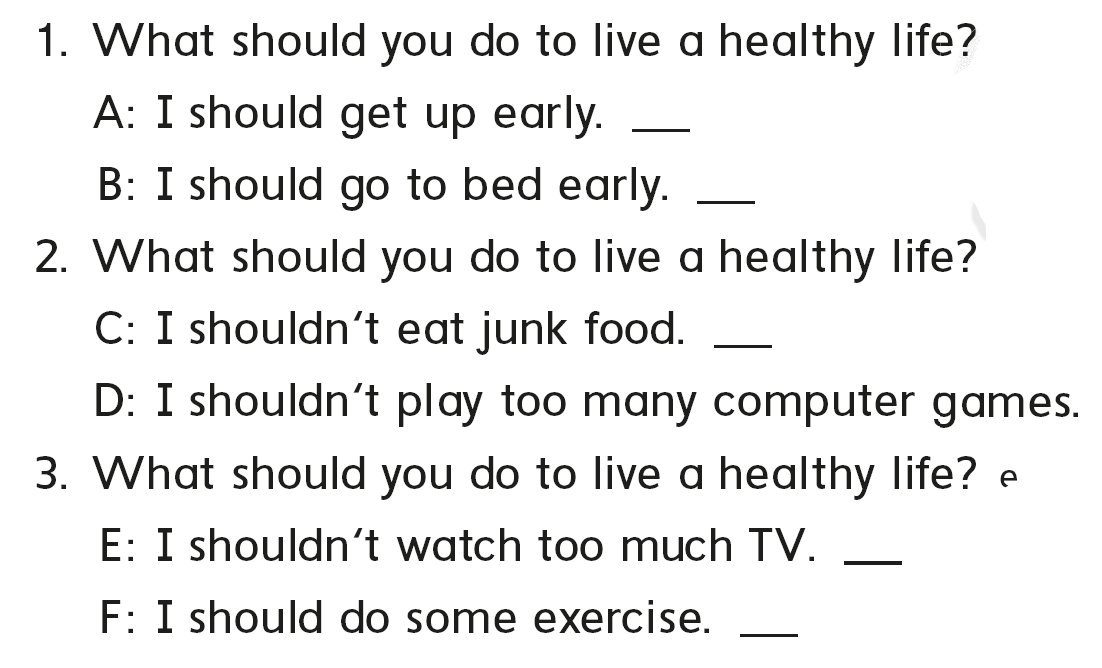 e
c
b
d
f
a
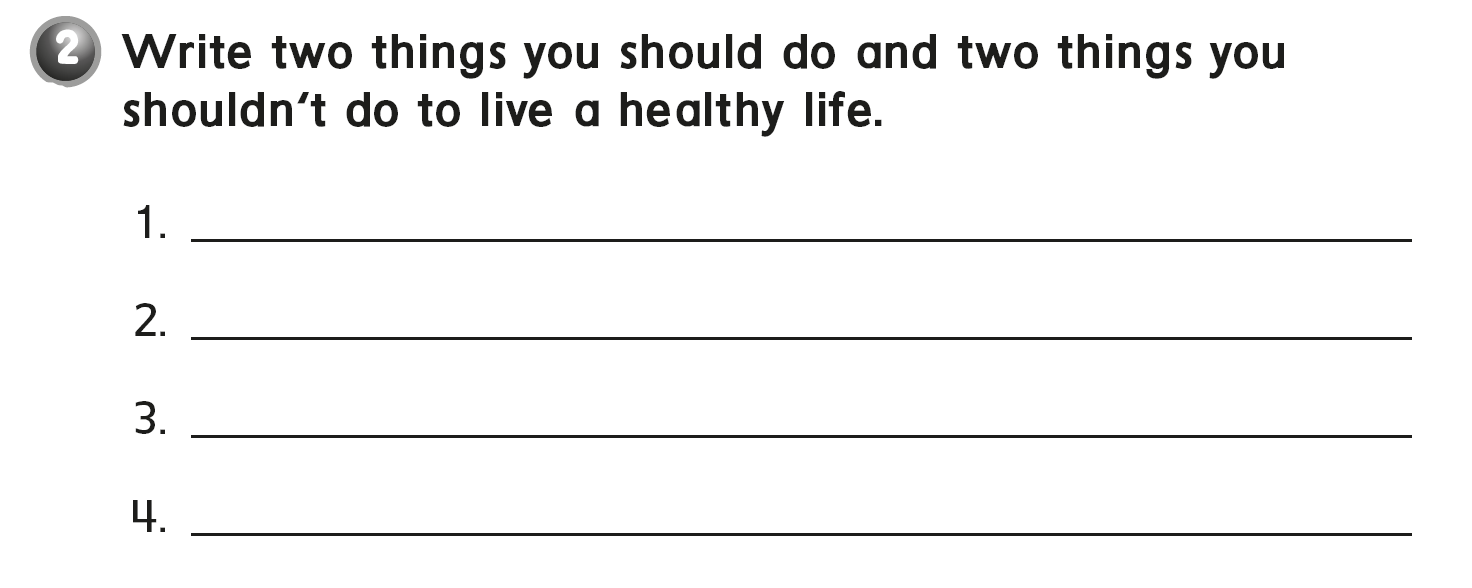 I should eat three meals a day.
I should do some exercise.
I shouldn‘t watch too much TV.
I shouldn‘t play too much computer games.
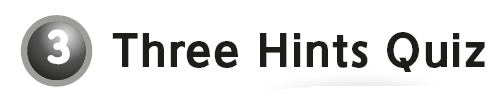 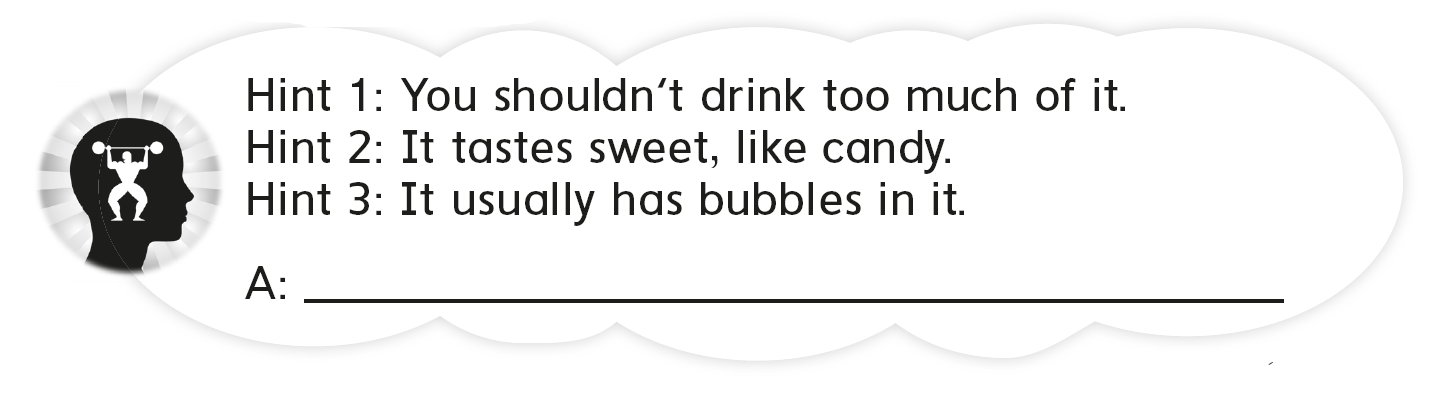 soda
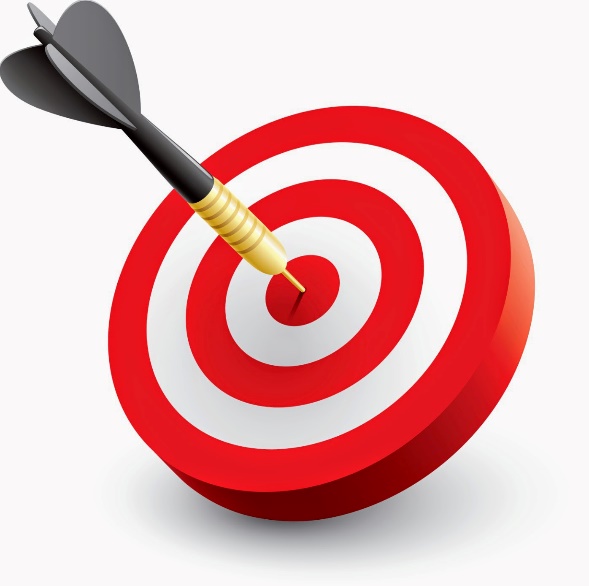 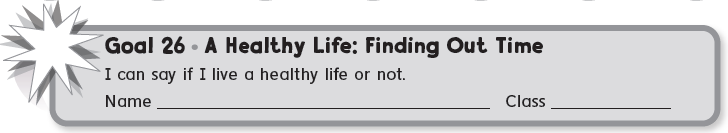 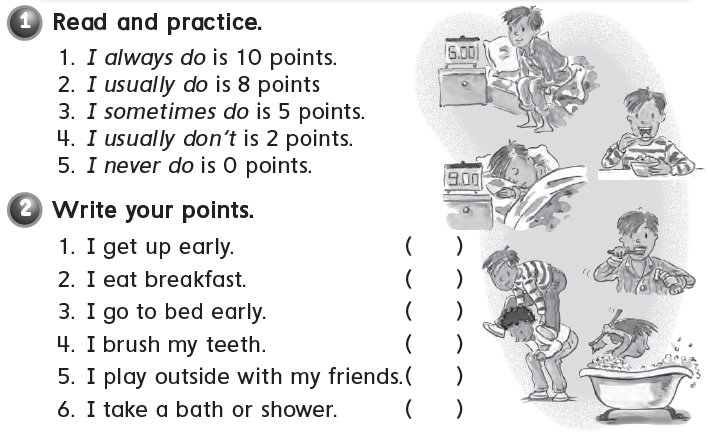 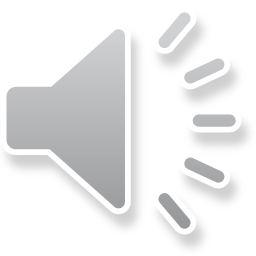 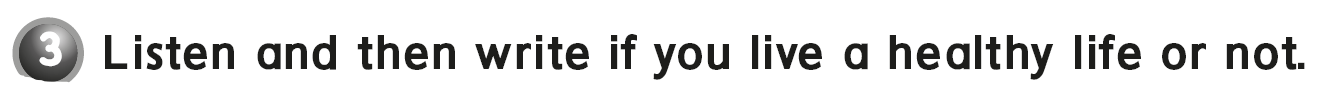 Charlie
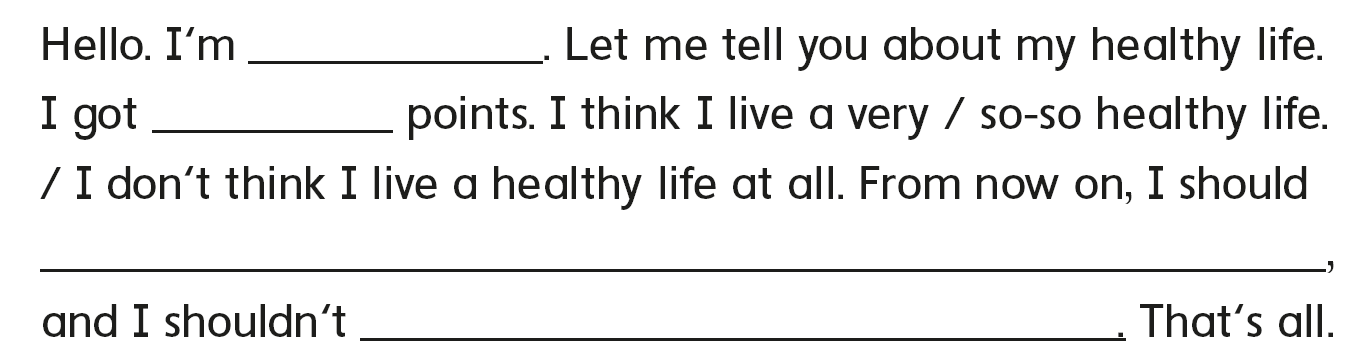 52
do some exercise
eat too much junk food
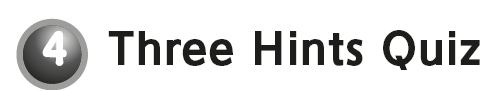 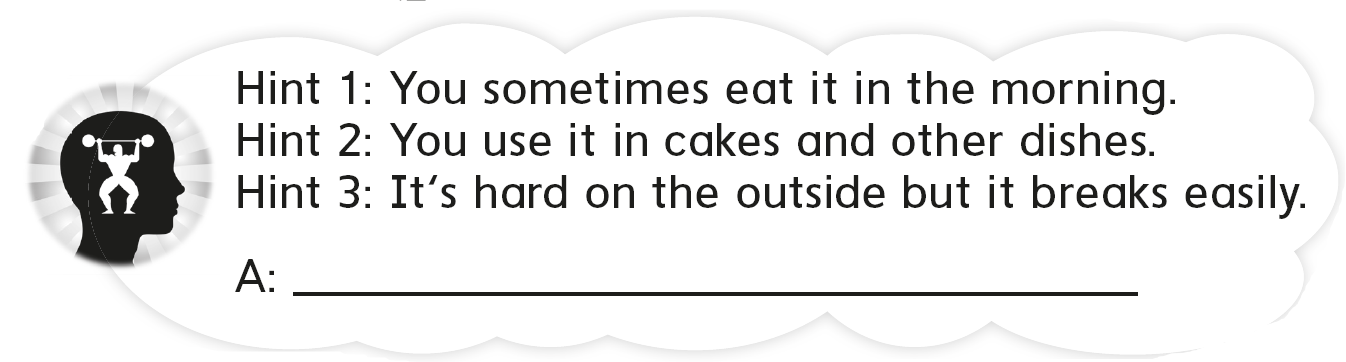 an egg
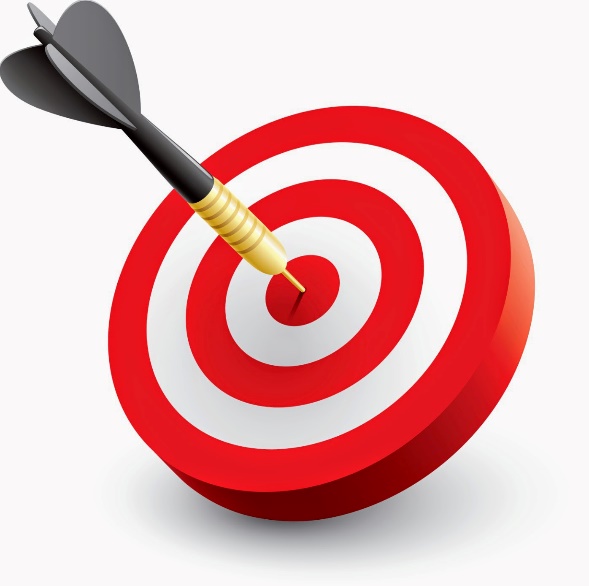 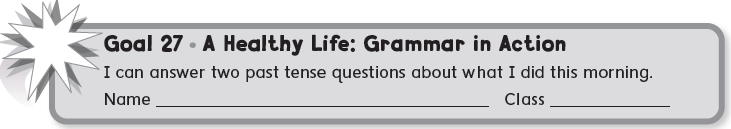 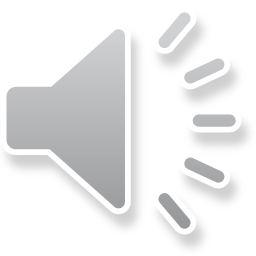 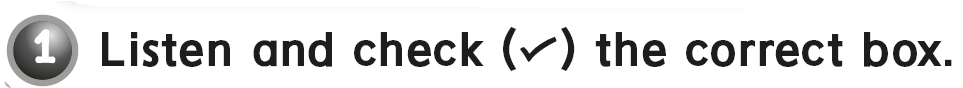 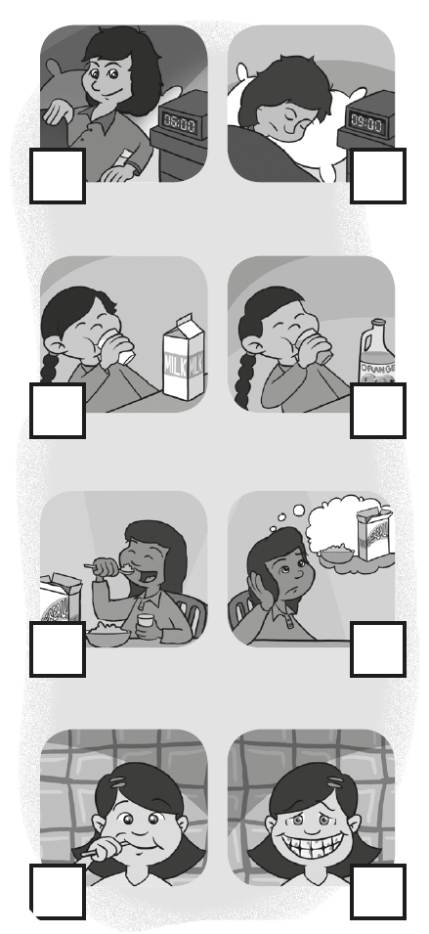 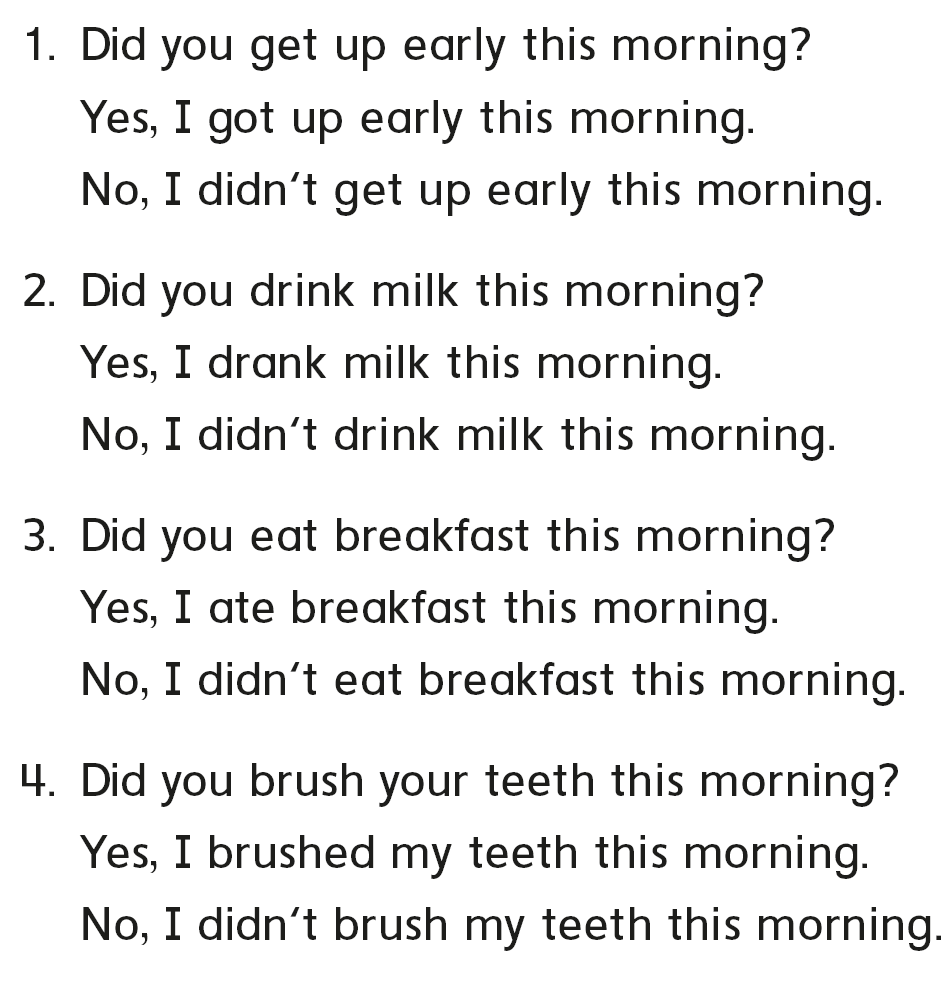 √
√
√
√
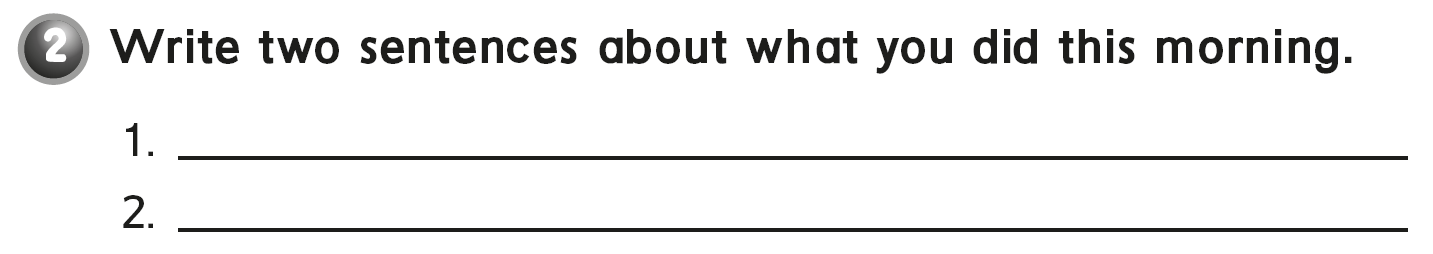 I prayed at the mosque .
I eat breakfast .
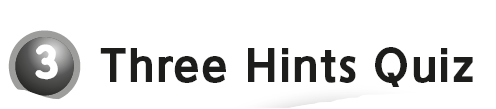 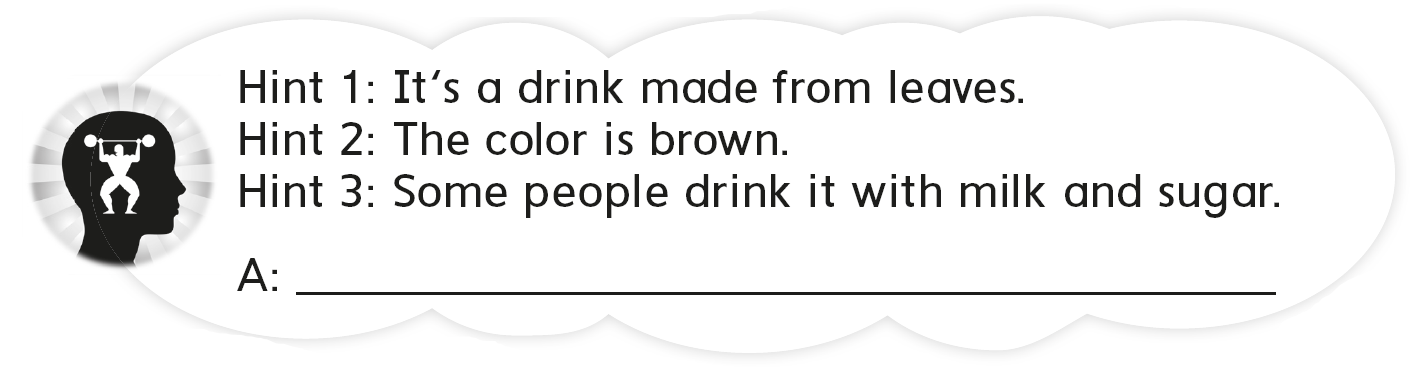 tea
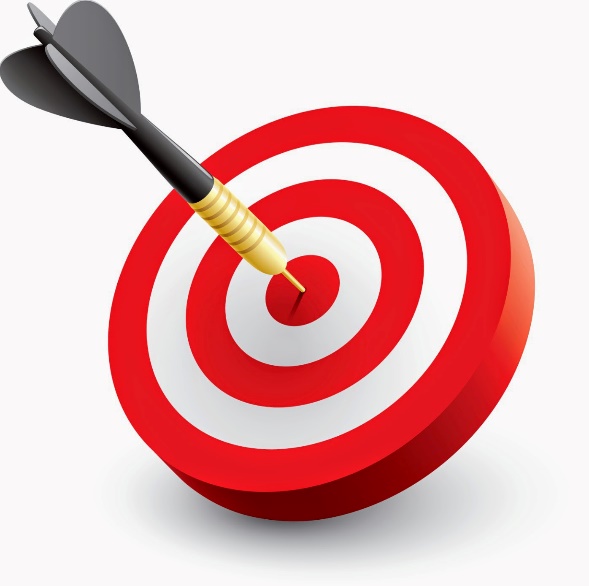 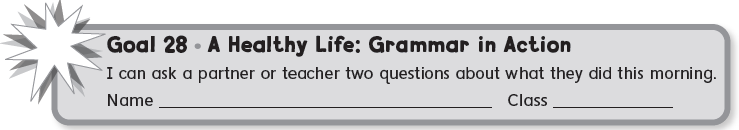 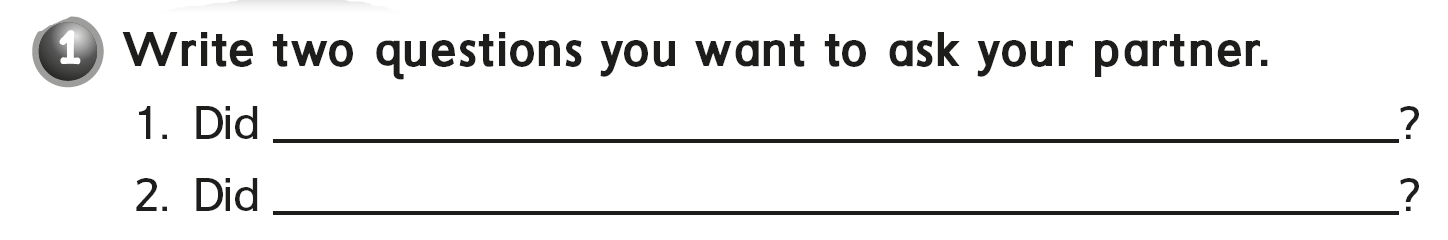 you eat breakfast this morning
you watch the movie last night
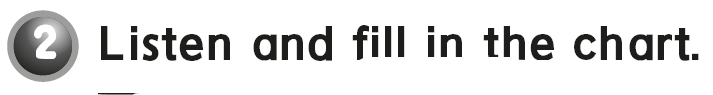 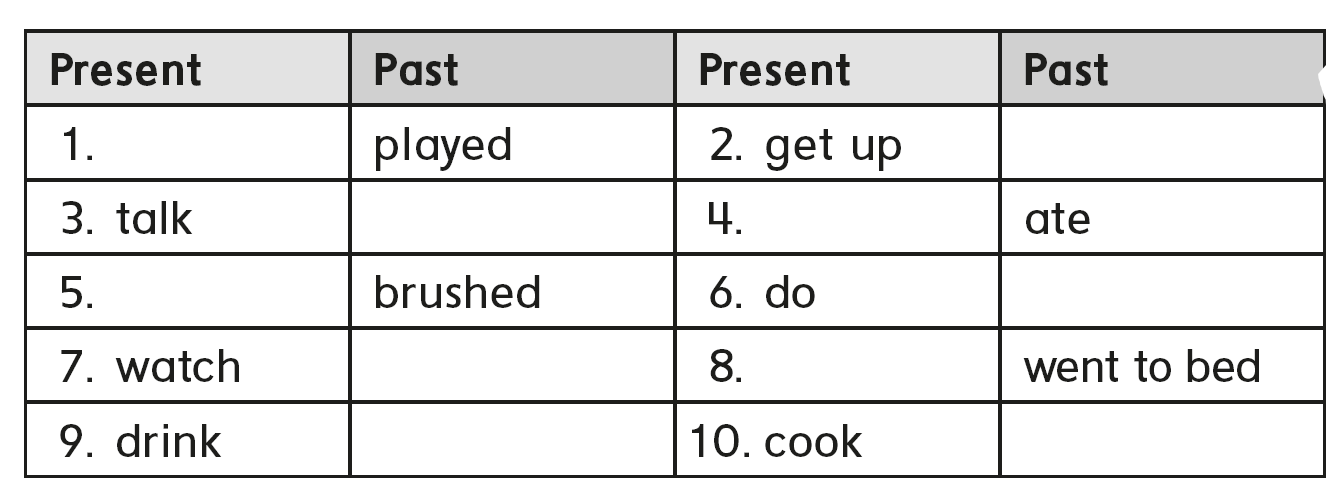 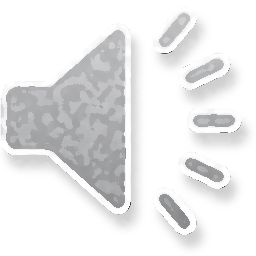 got up
play
eat
talked
did
brush
go to bed
watched
cooked
drank
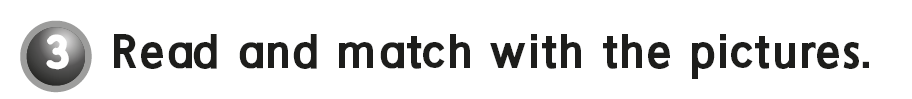 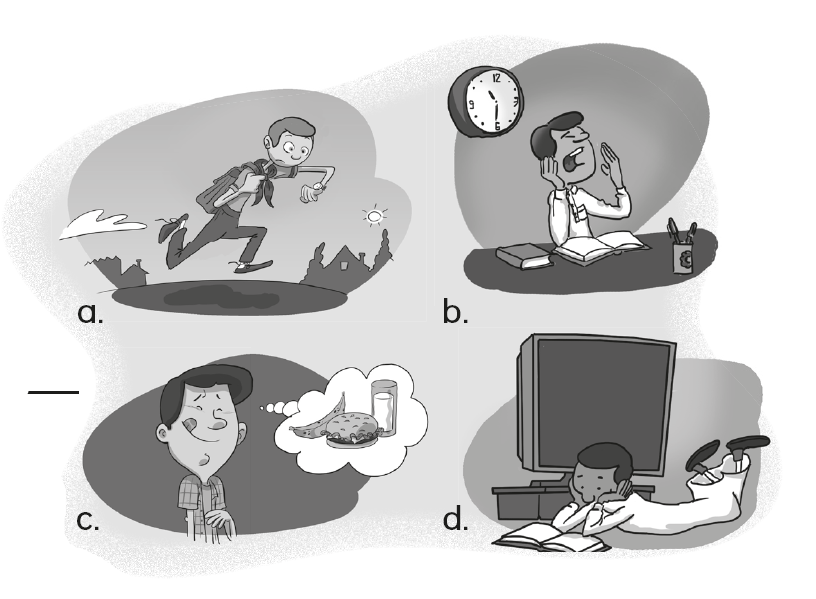 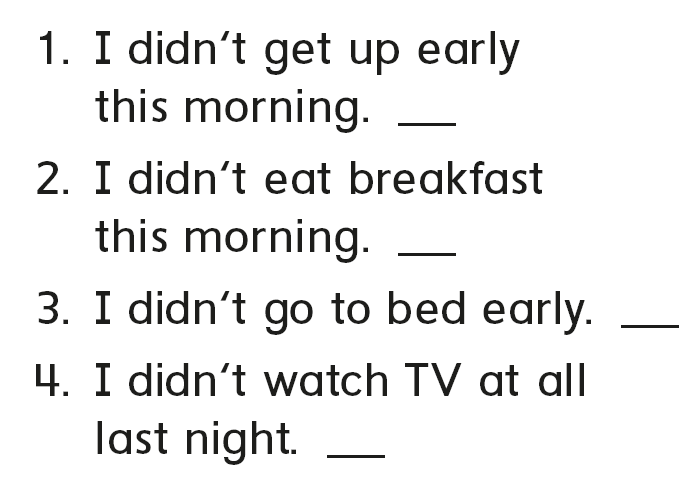 a
c
b
d
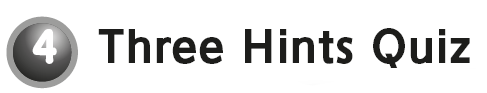 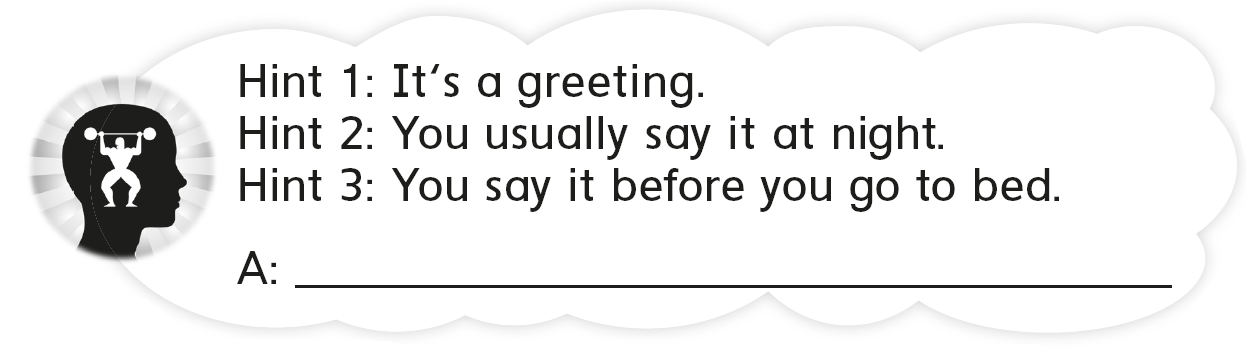 Good night
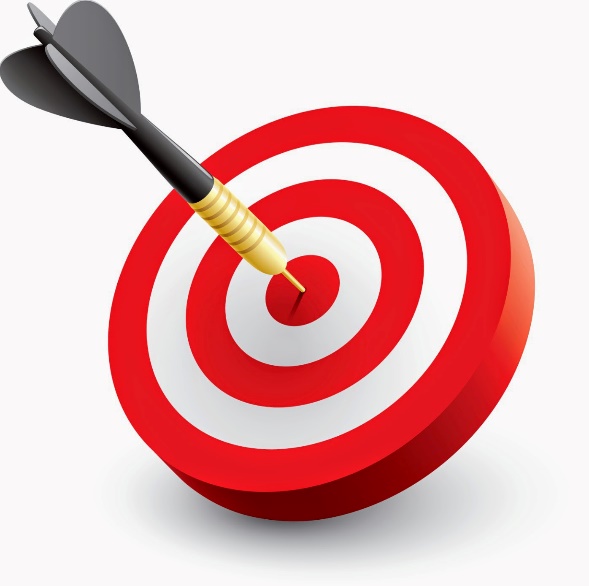 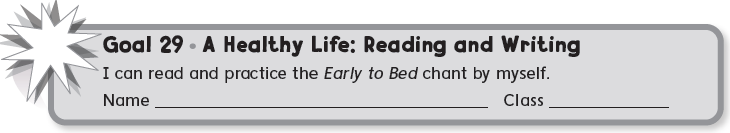 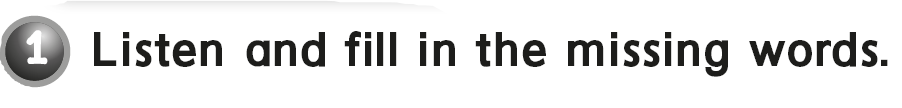 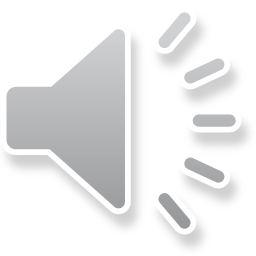 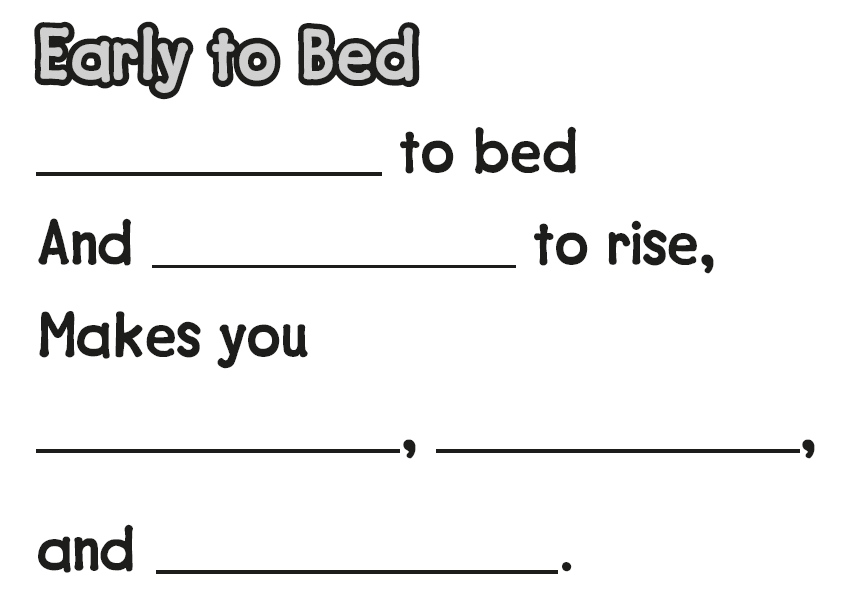 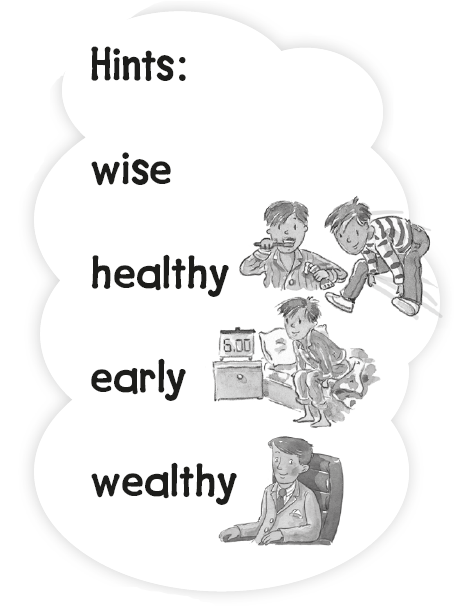 Early
early
wealthy
healthy
wise
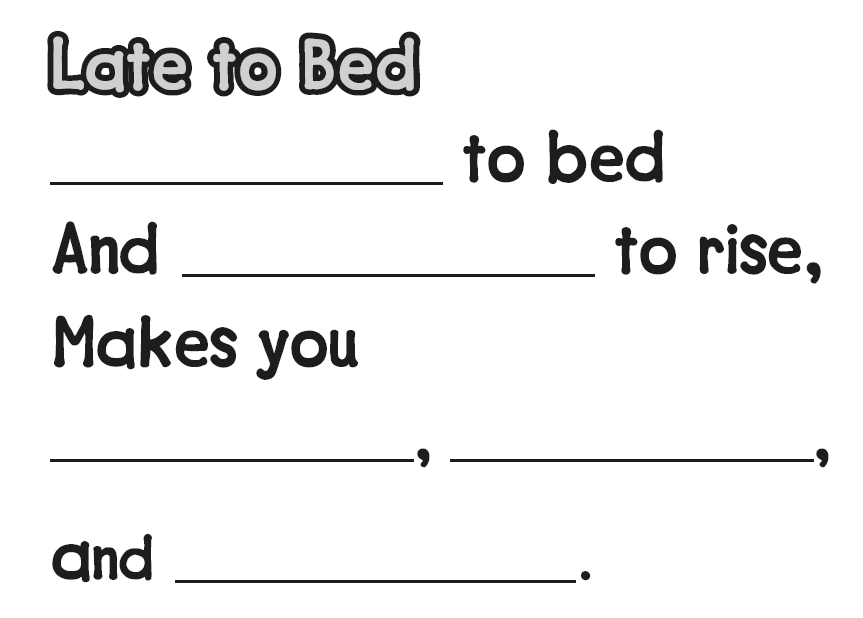 Late
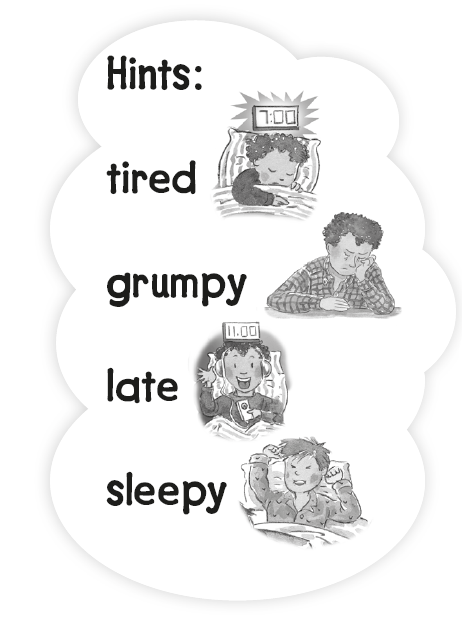 late
sleepy
grumpy
tired
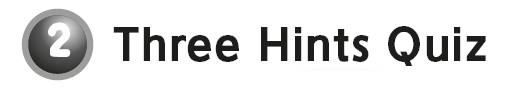 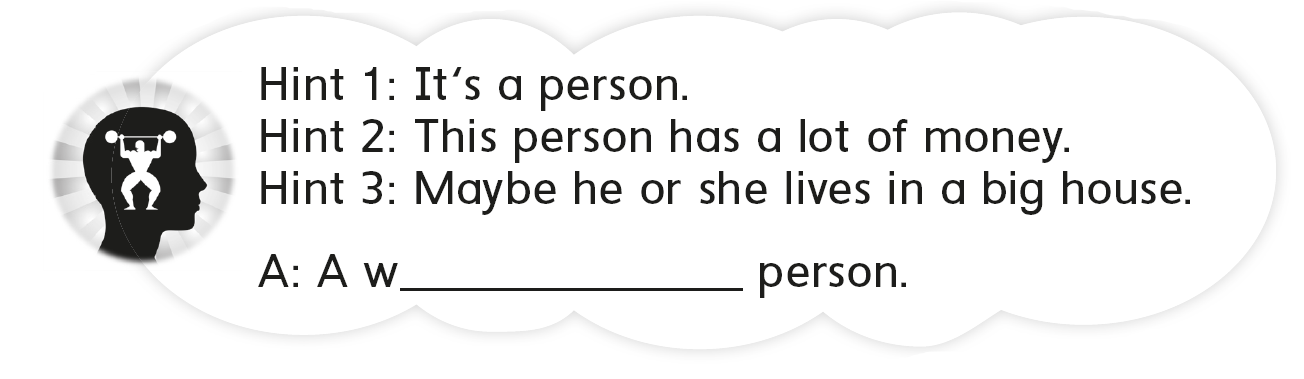 ealthy
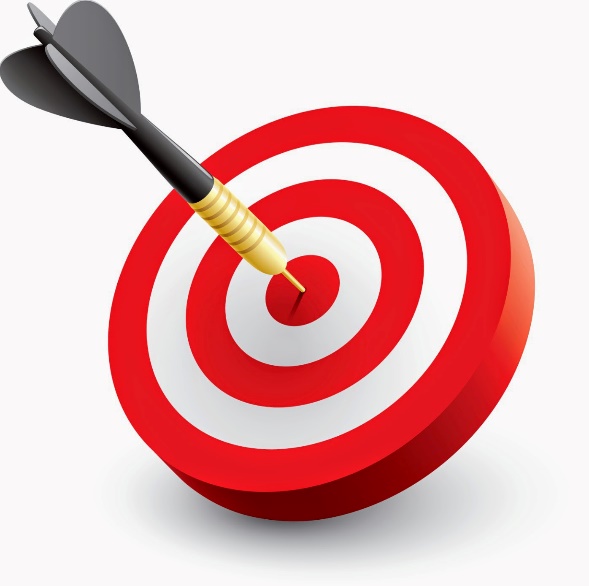 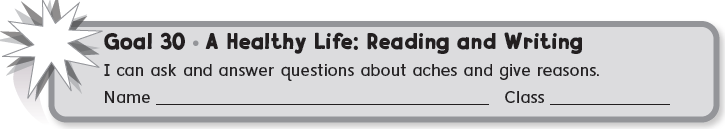 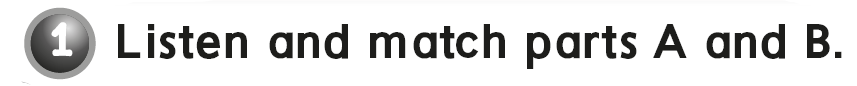 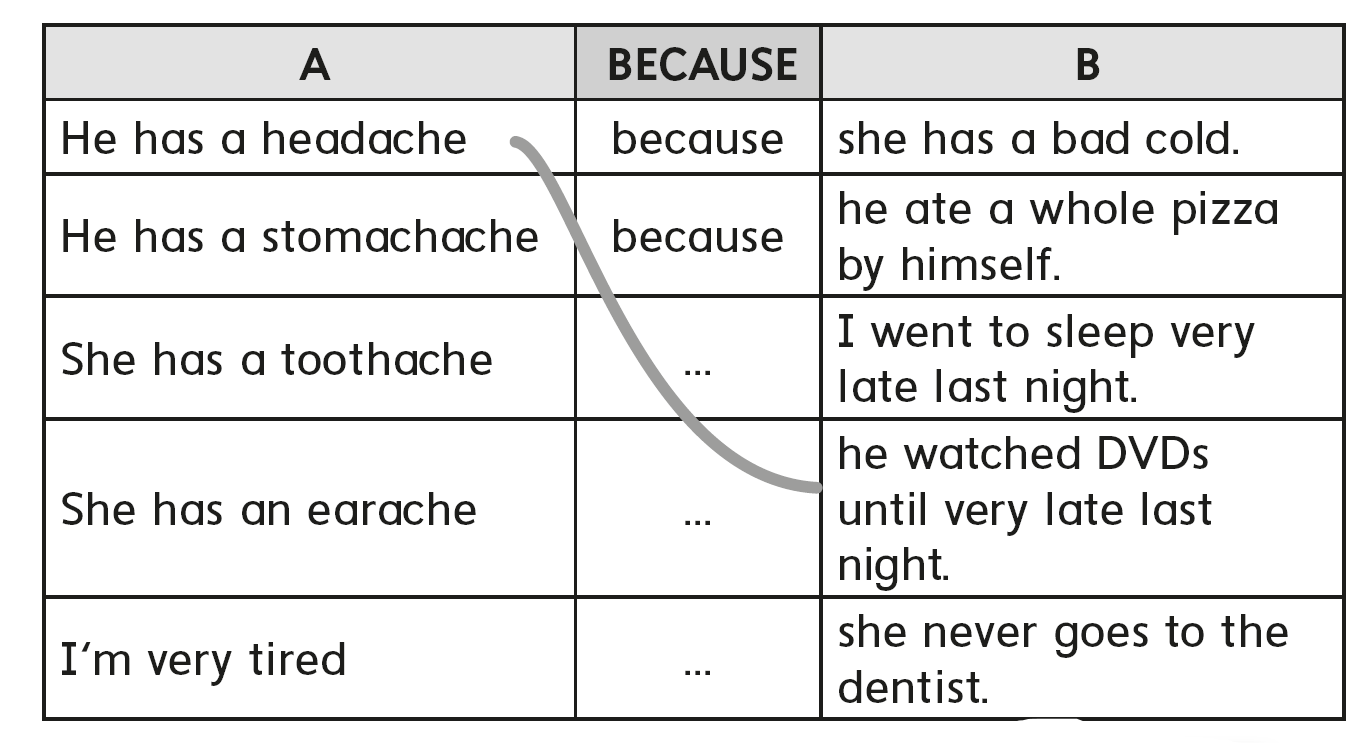 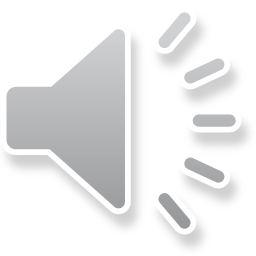 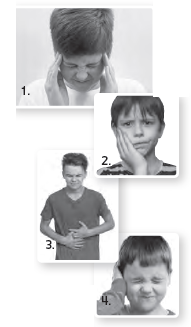 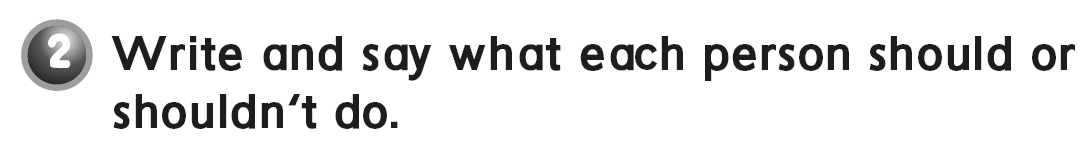 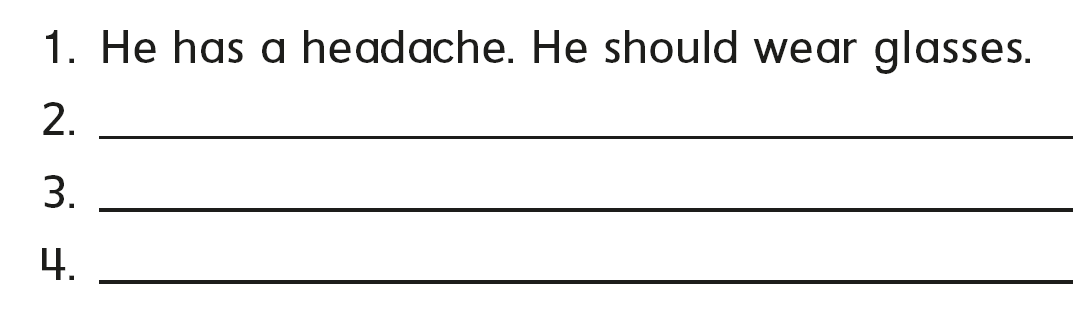 He has a toothache. He should brush his teeth everyday
He has a stomachache. He shouldn’t drink too much soda
He has a earache. He should not listen music too much
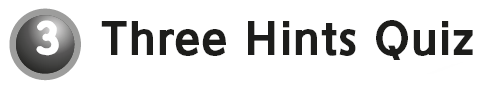 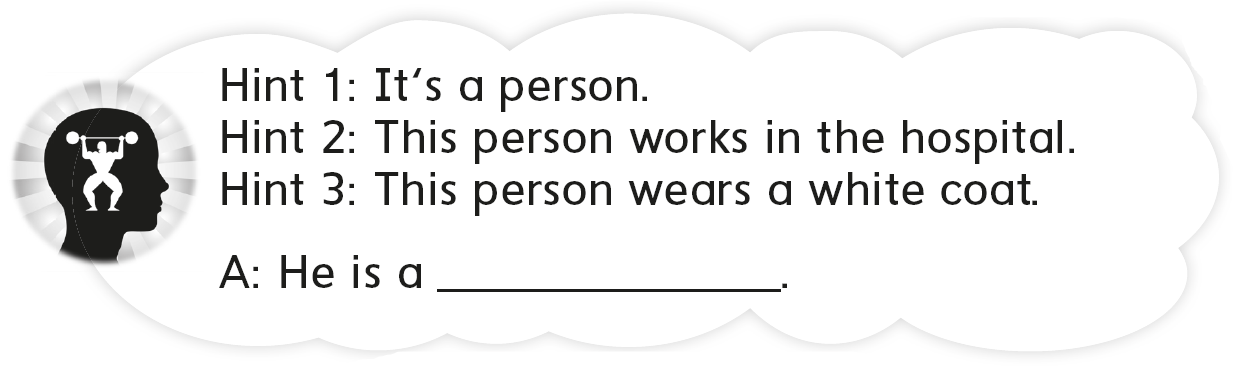 doctor
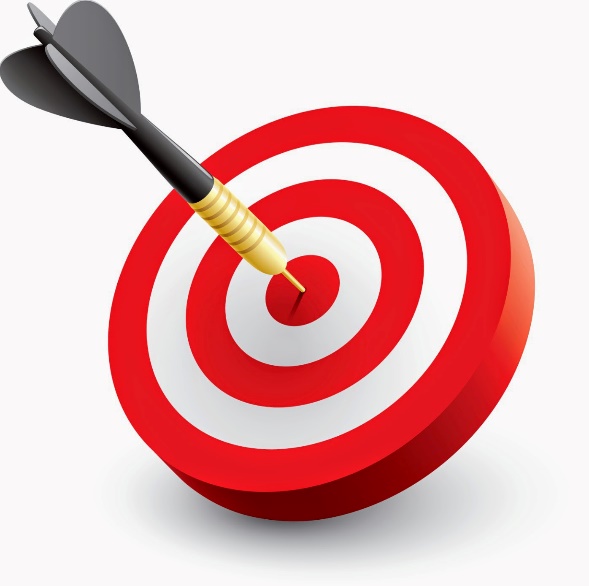 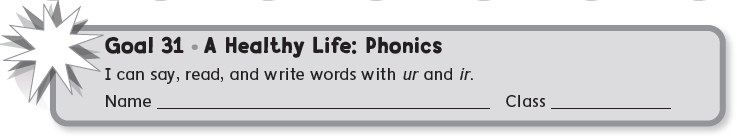 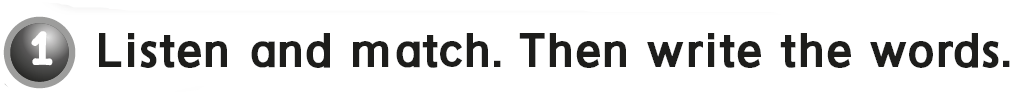 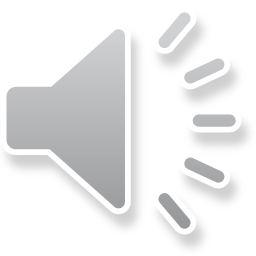 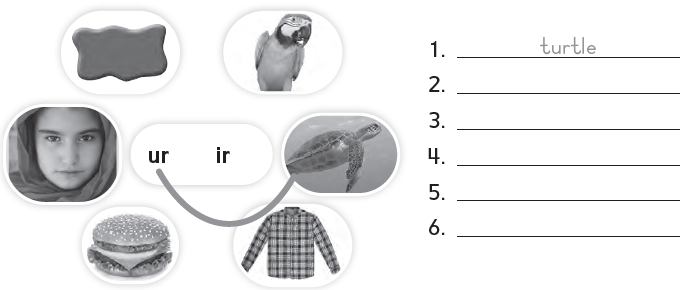 shirt
burger
girl
purple
bird
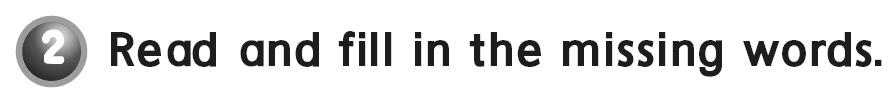 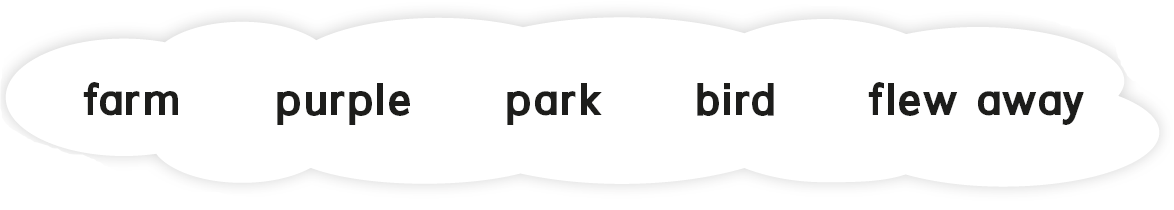 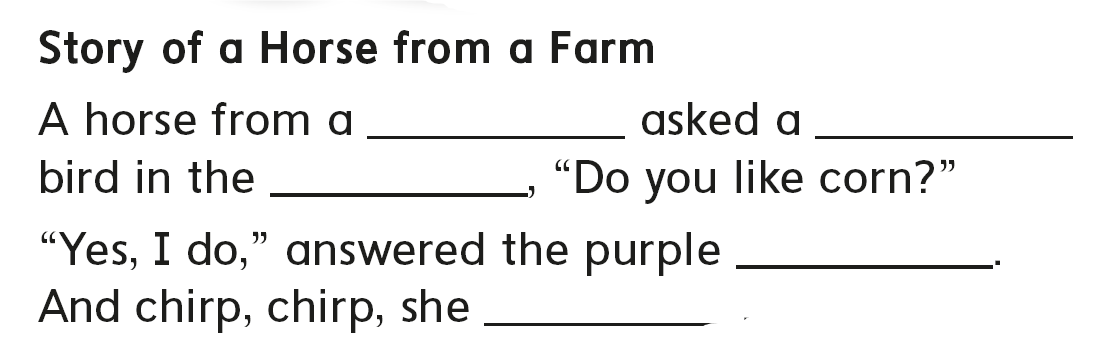 purple
farm
park
bird
Flew away
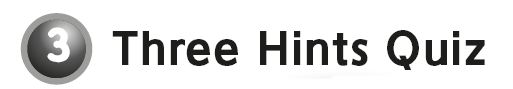 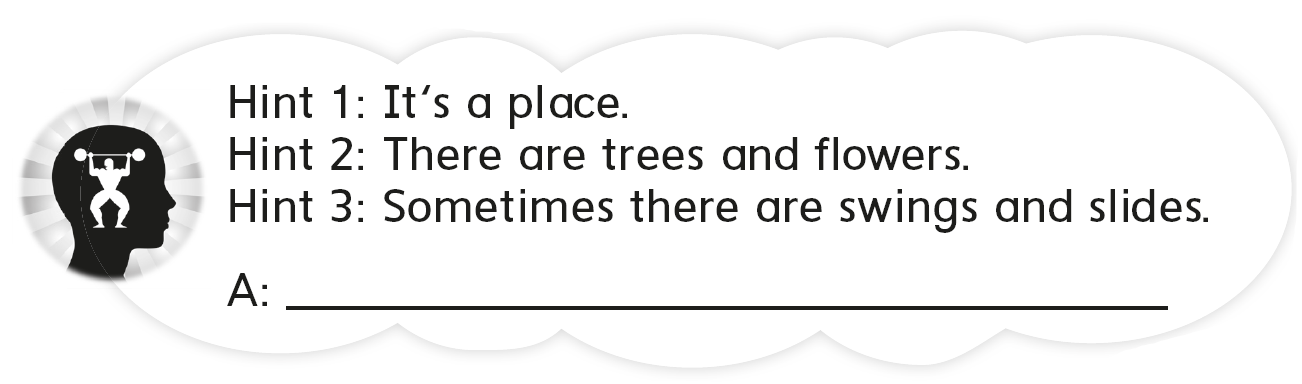 It’s a garden
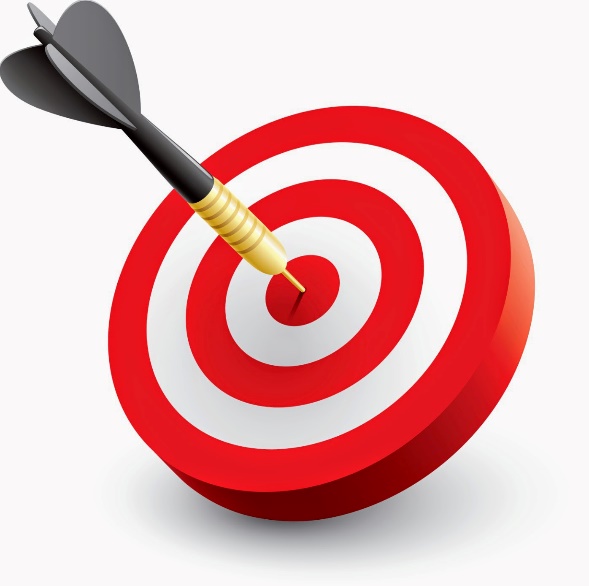 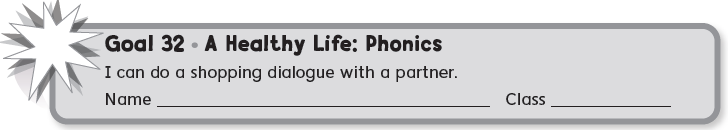 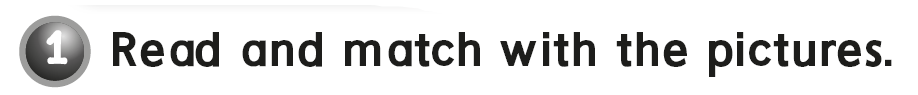 j
i
g
d
h
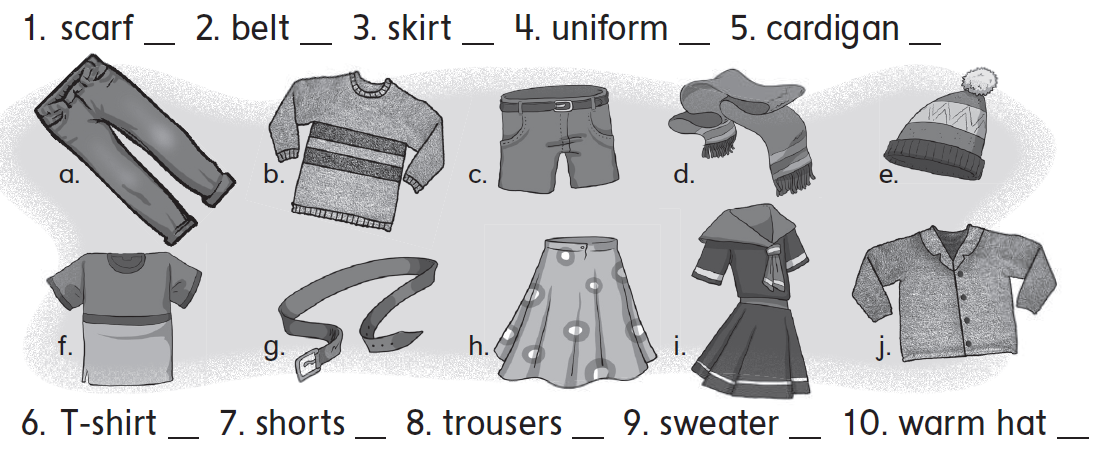 a
e
f
c
b
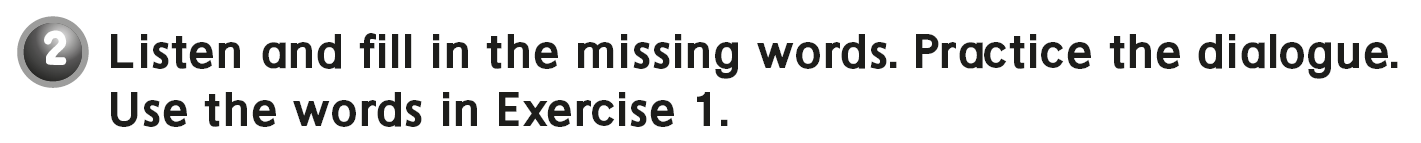 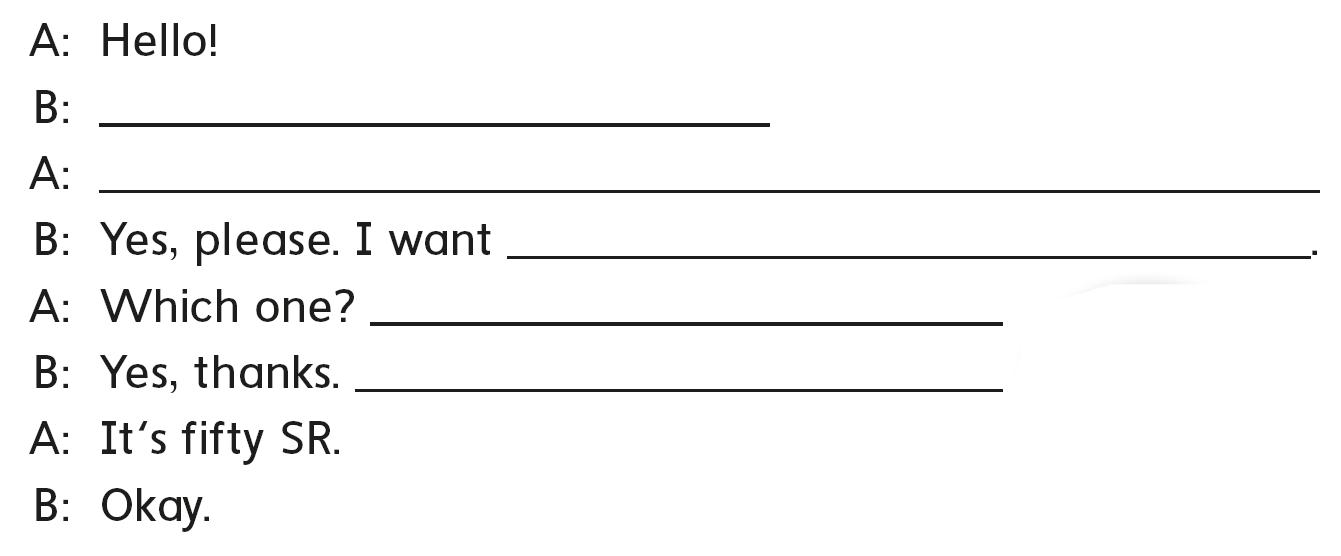 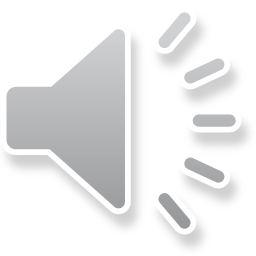 Hi
Can I help you ?
a scarf
This one ?
How much is it ?
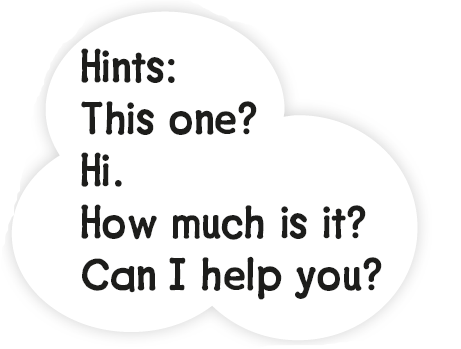 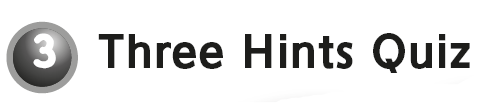 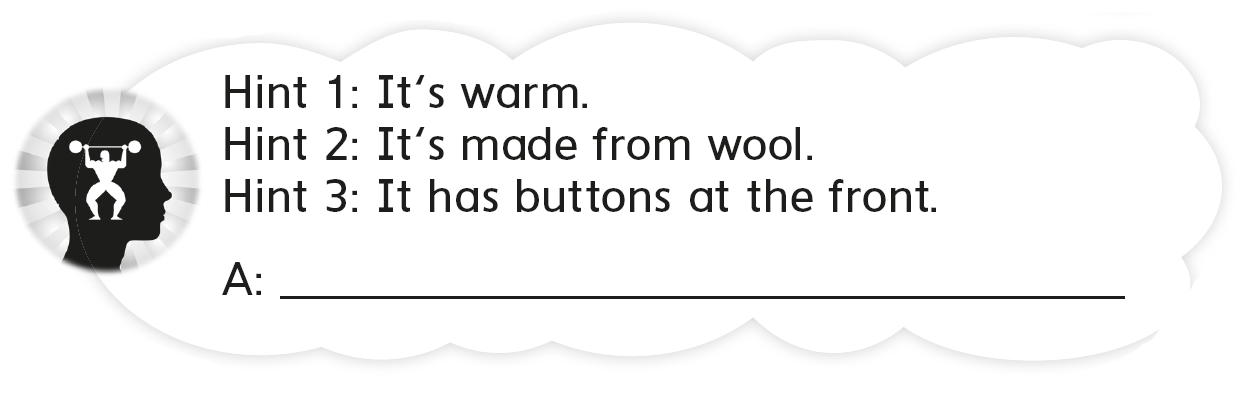 a cardigan
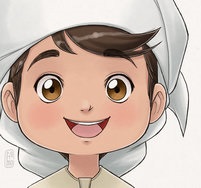 See you later 
Goodbye 

Teacher :
Badr Sayid 
Al-Shehri